Board of Directors Meeting
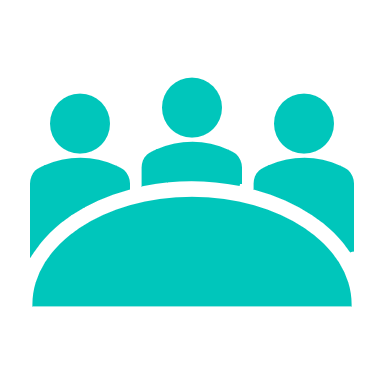 April 15, 2023
Approval of Agenda
Approval of MinutesMarch 18, 2023 – Regular Meeting
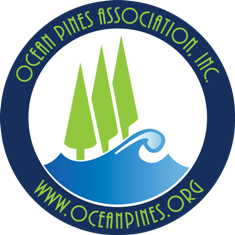 President’s RemarksDoug Parks
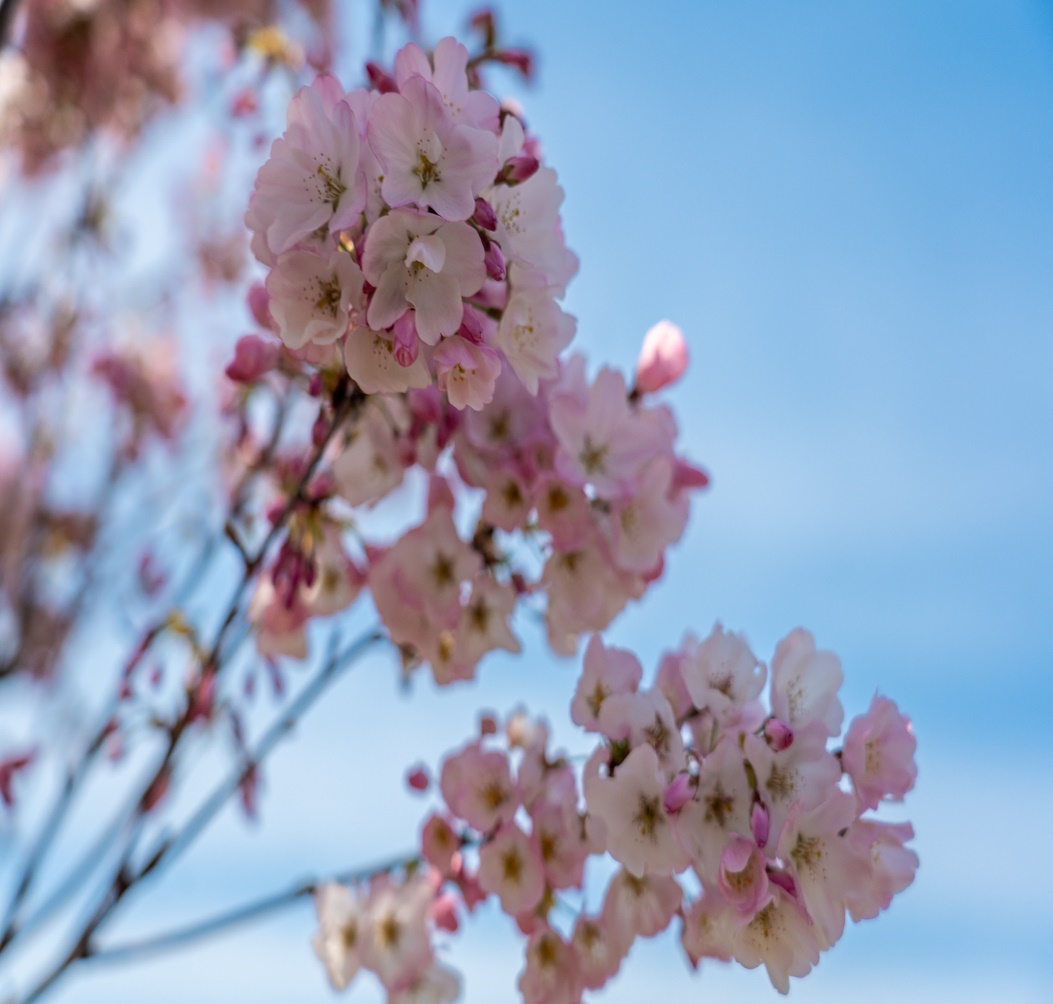 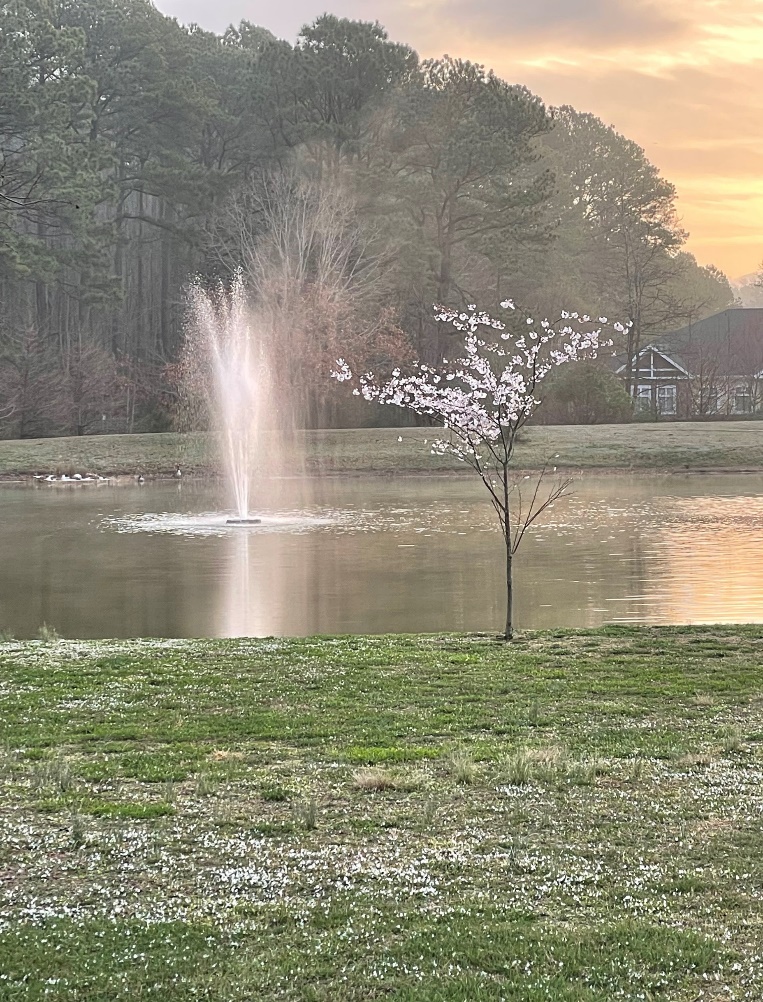 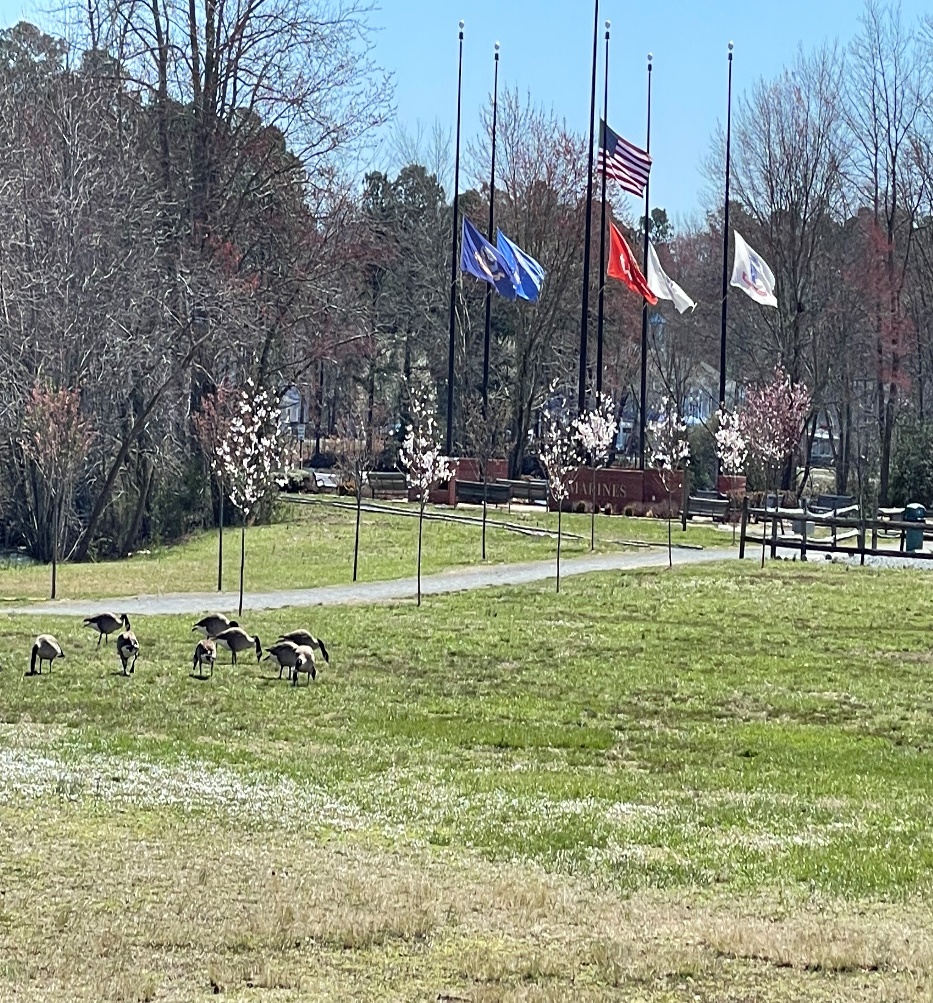 GM Leadership Report – John Viola
Marina Dock
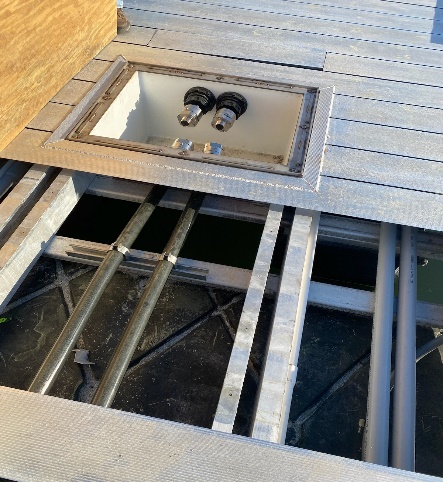 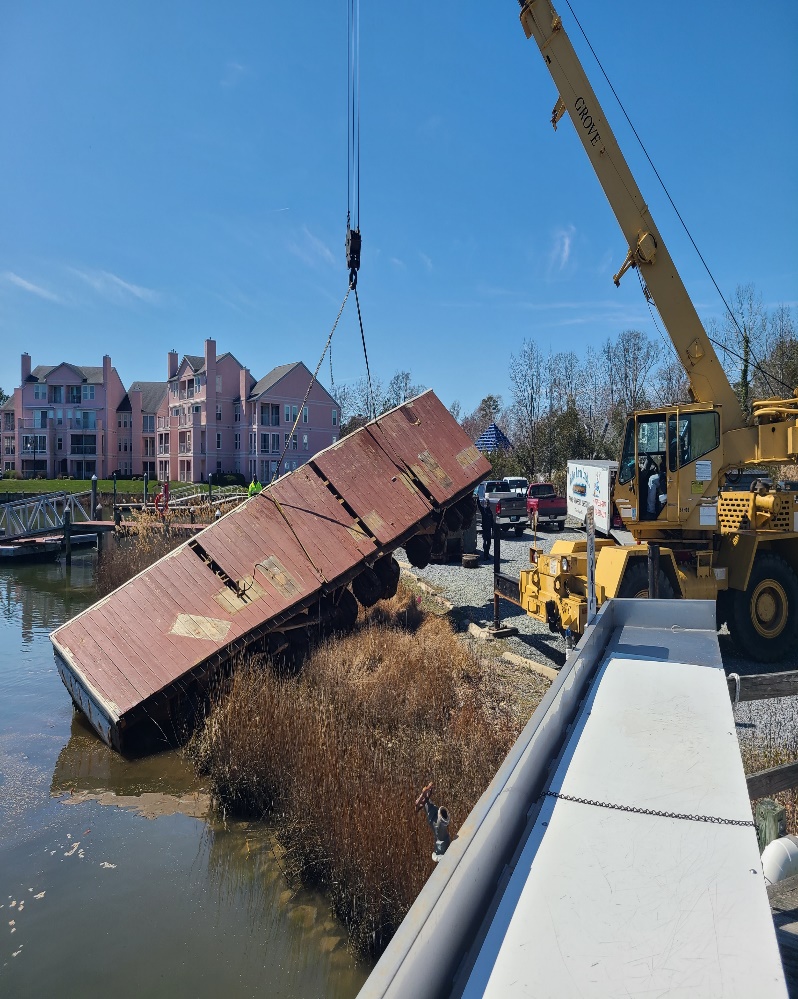 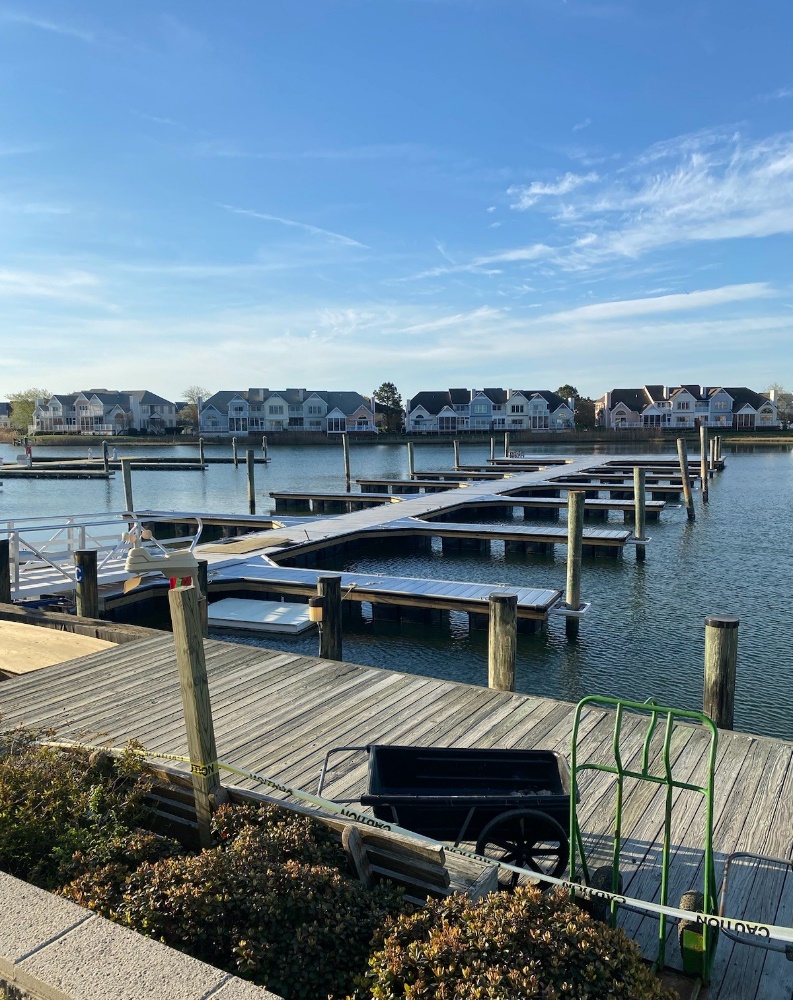 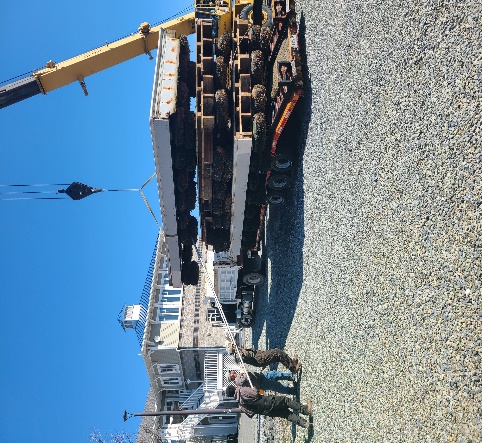 Police Department
Implemented new process for police testing
Held:  March 25, 2023
Attended:  8 Candidates
Tested and Passed:  6 Candidates
Top Candidates:  3 top candidates have been presented to Lt. Toppin and have been submitted for July 5, 2023, Academy
Potential Dispatcher:  1 candidate
We are competitive in compensation, benefits, take home vehicles . . .
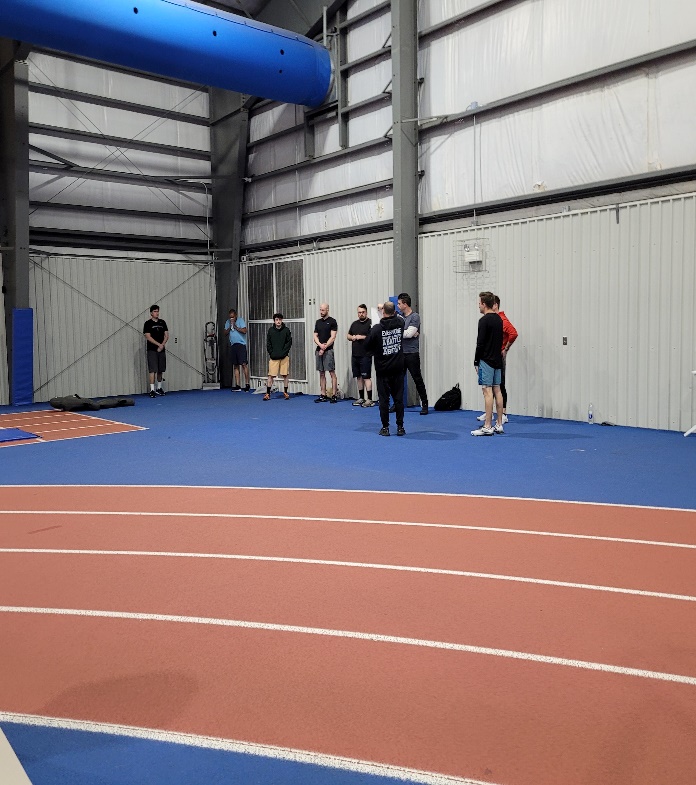 Aquatics
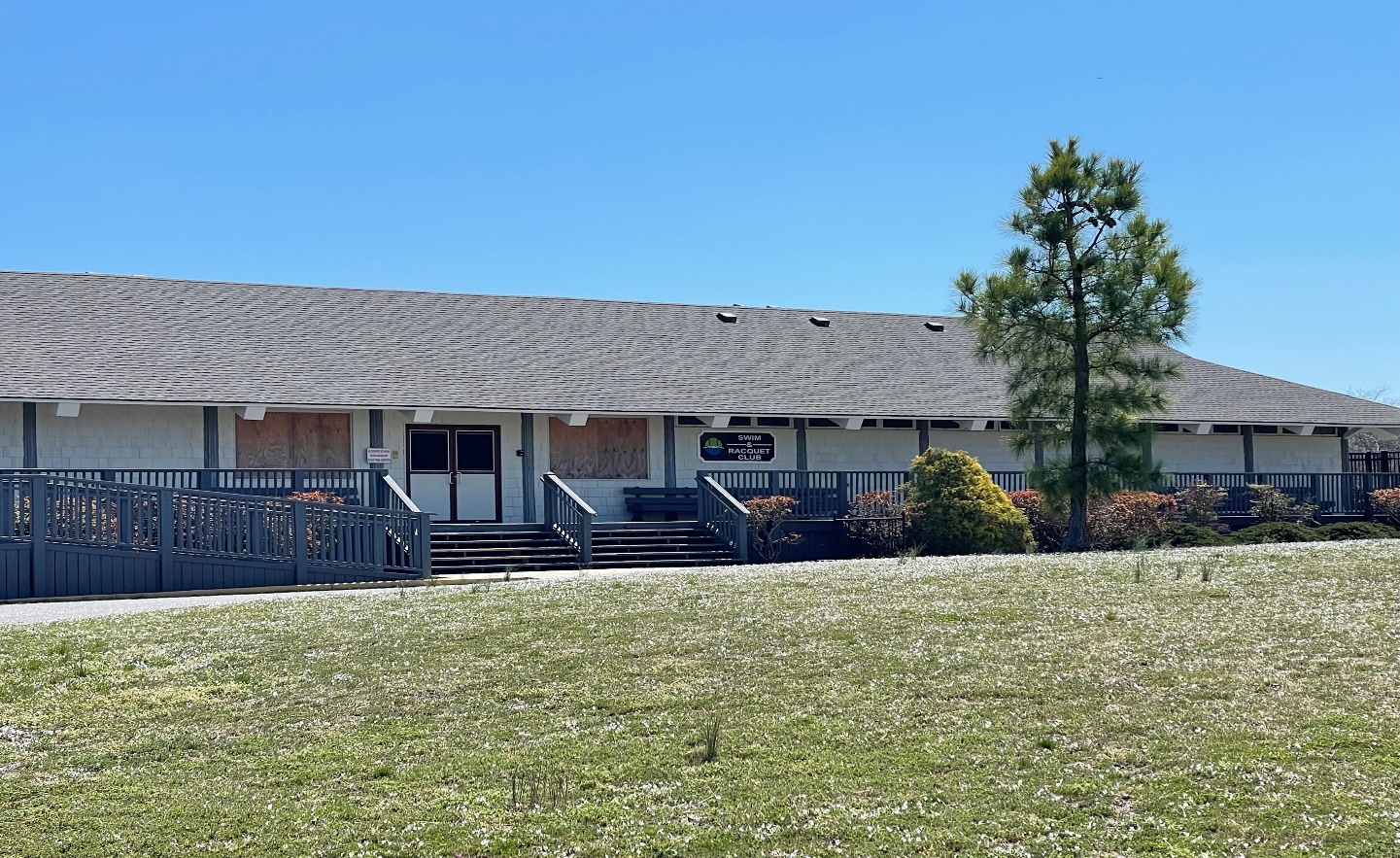 Swim & Racquet Roof

Budgeted:  
$28,300

Cost:  
$29,200

Completed: 
March 13, 2023
AquaticsLifeguard Hiring Efforts
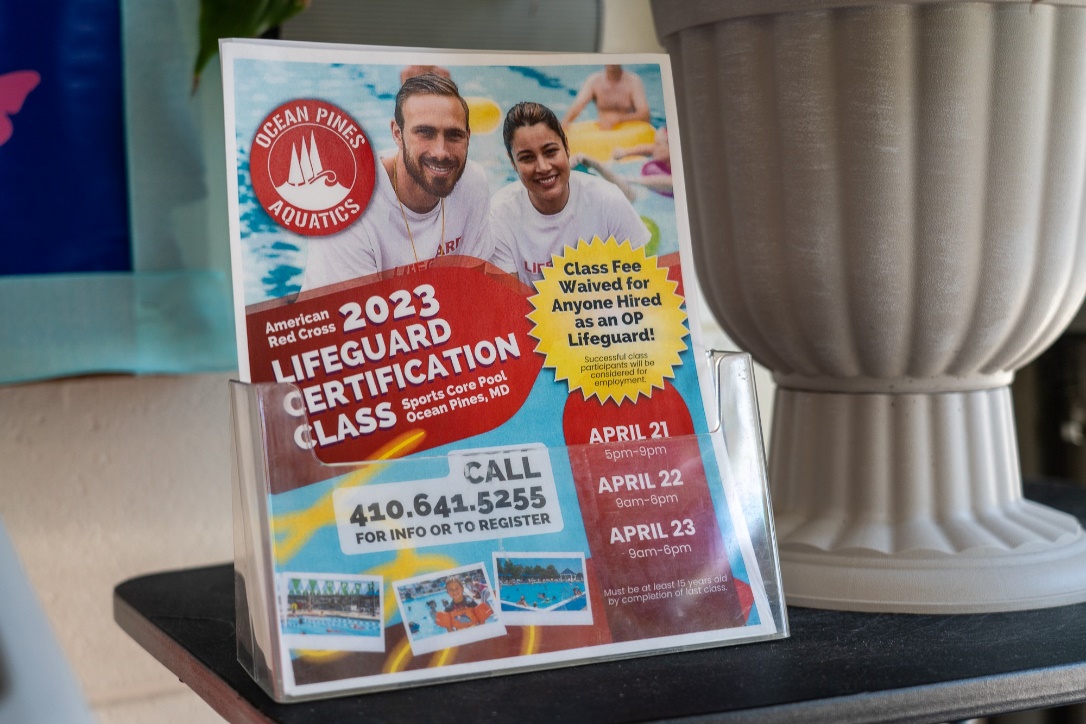 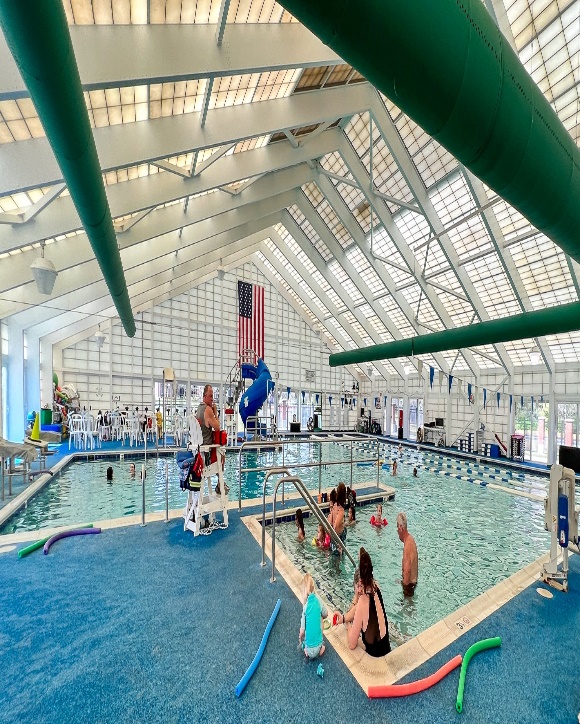 Compensation:
Increased pay
OPA paying for training
Outreach from Aquatics staff
Advertising
Multiple ads in local newspapers
Press releases to local media
Coverage on local TV news
Ads through local schools
Multiple job fairs
Posts on the website and social media
Articles and flyers in the weekly e-blast, quarterly newsletter and twice-annual activity guide
Flyers at the Sports Core Pool
Banners at the Sports Core Pool
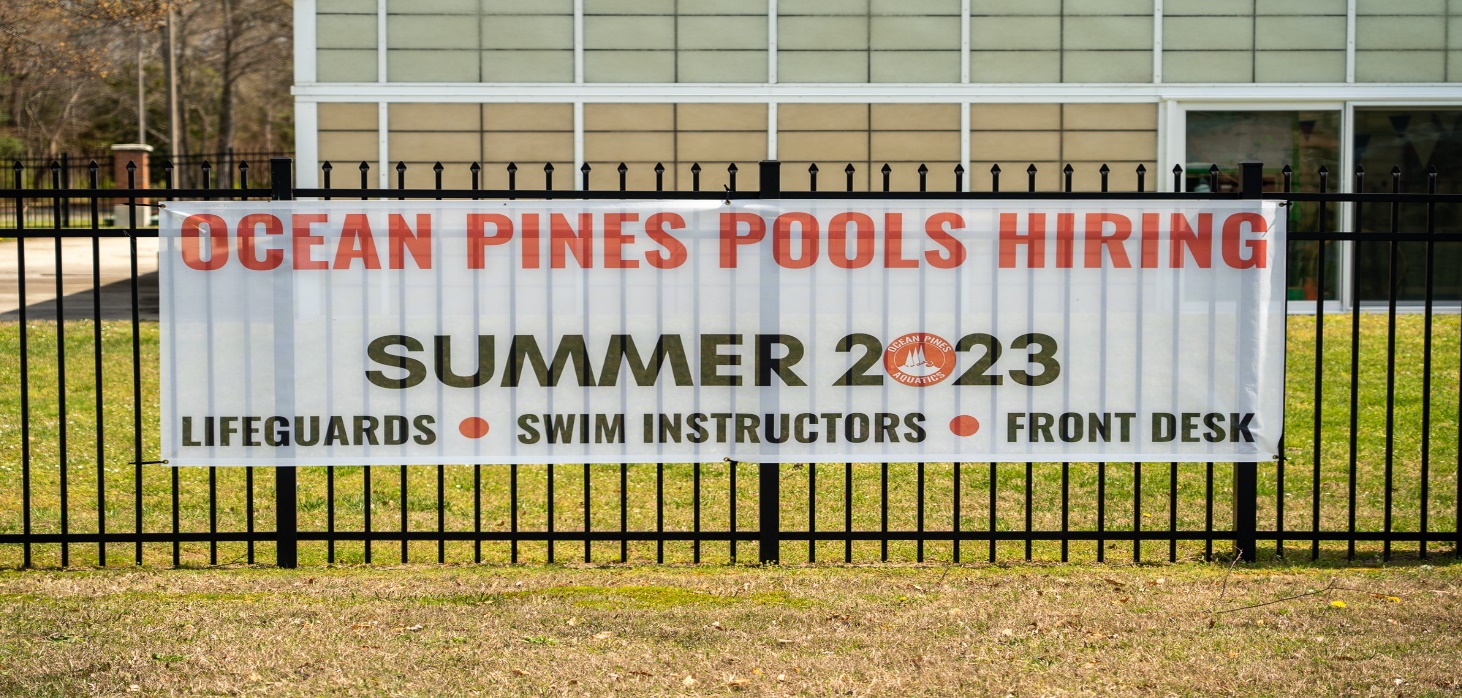 Golf
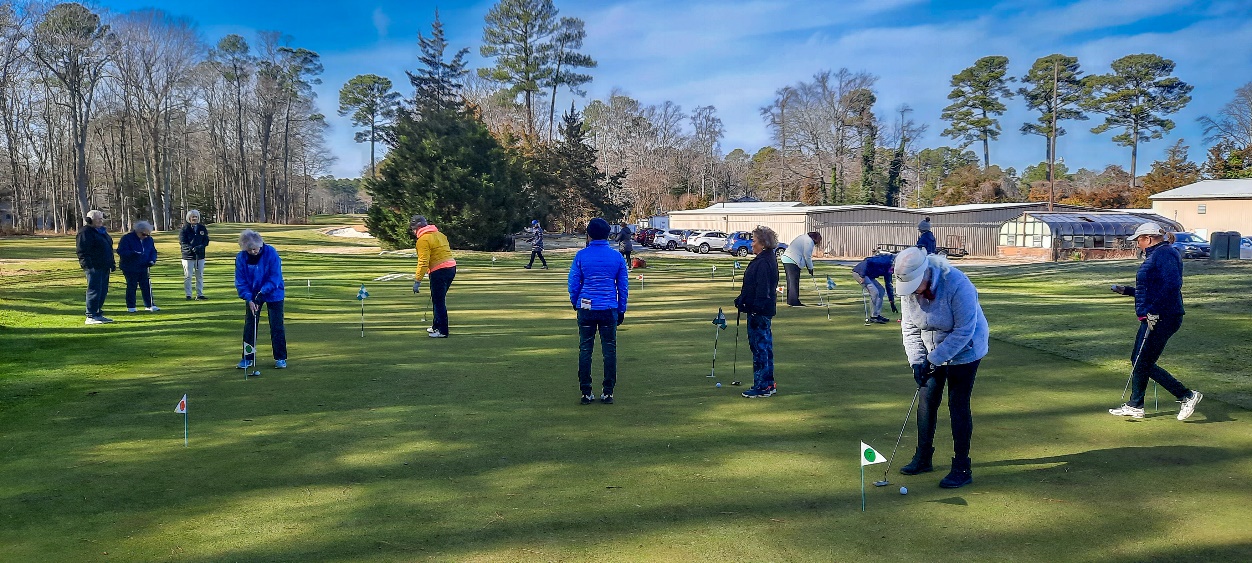 Putters Club – at general practice area
Meets ever other Tuesday to practice
 their short game.
Putting and Chipping practice
Tutorial events

Ruggiere Golf Academy at Ocean Pines
Junior Golf 
Private Lessons

Ocean Pines Scoring Club
Improving Putting and Pitching Skills
Began April 4th

Resident Golf Day
Held:  Sunday, April 9th 
65 players attended
OPMGA, OPLGA, and OPA membership were represented
Bob Beckelman, Brian Davis and John O'Connor led the event
The day included "closest to the pin" on hole #7 on the indoor simulator, pitching and putting contests on the practice greens, and driving range tips
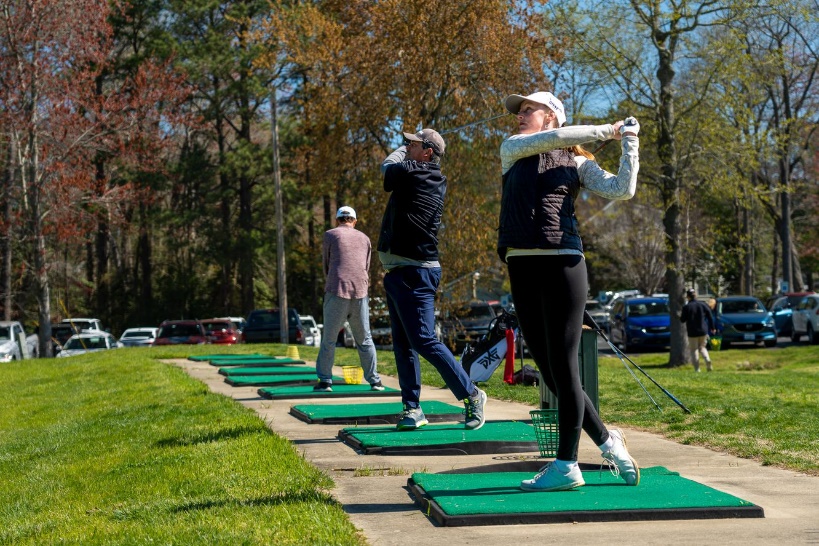 Racquet Center Manager
Job description adapted from the Racquet Sports Committee.

Job advertised and 6 applicants interviewed.

Tim Johnson, has been hired as manager for the Racquet Center.

Tim is a former member of Ocean Pines Racquet Sports. 

He is eager to give lessons and brings a wealth of professional experience to the position.
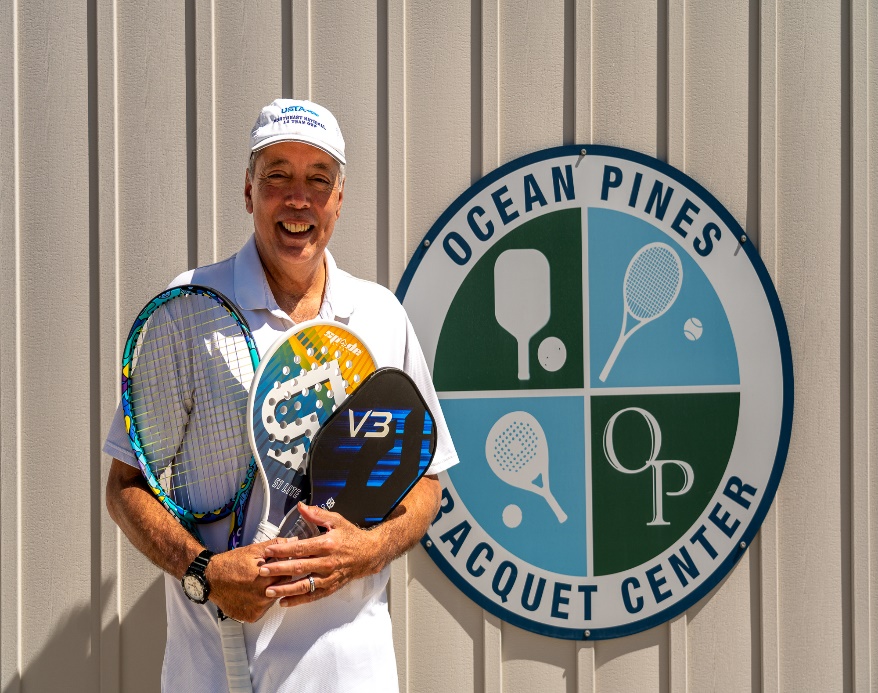 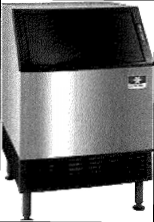 Racquet CenterMaintenance
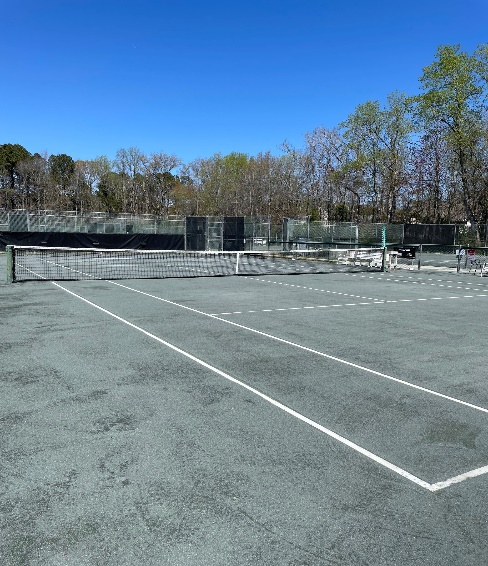 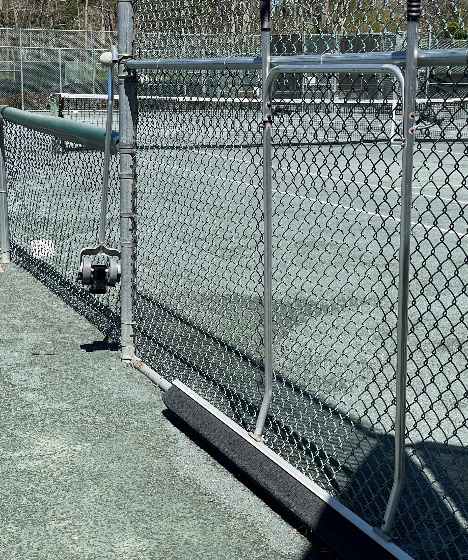 Painting in lounge is complete

Har Tru Court maintenance has been completed

New Ice machine is on order $4,700

NEW Rollers, squeegees, and brushes are now hanging from the fences

Pro shop painting began the week of April 1 

Landscaping completed

Public works currently power washing the sidewalks 

ABS – Alternative Beverage Solutions
Will be placing a new refrigerator unit in the Pro Shop with sports drink, all-natural tea, etc.
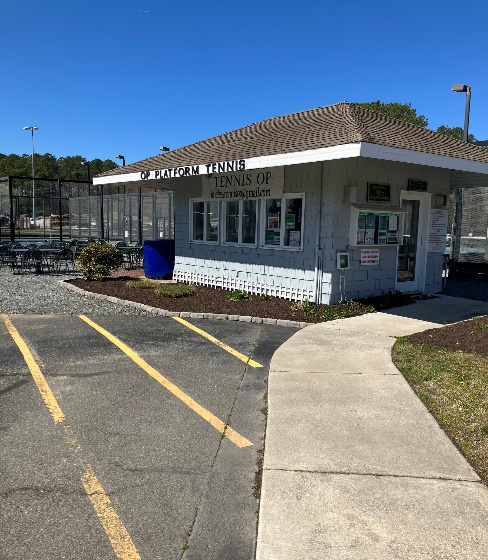 Proposed Racquet Center Design
1 Story Design
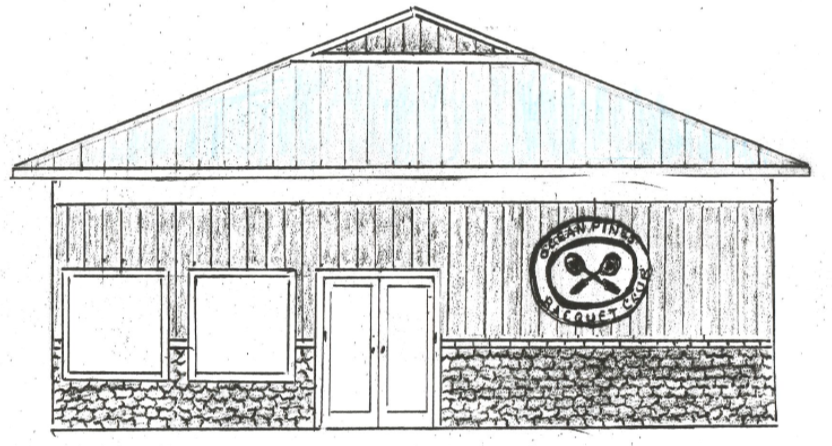 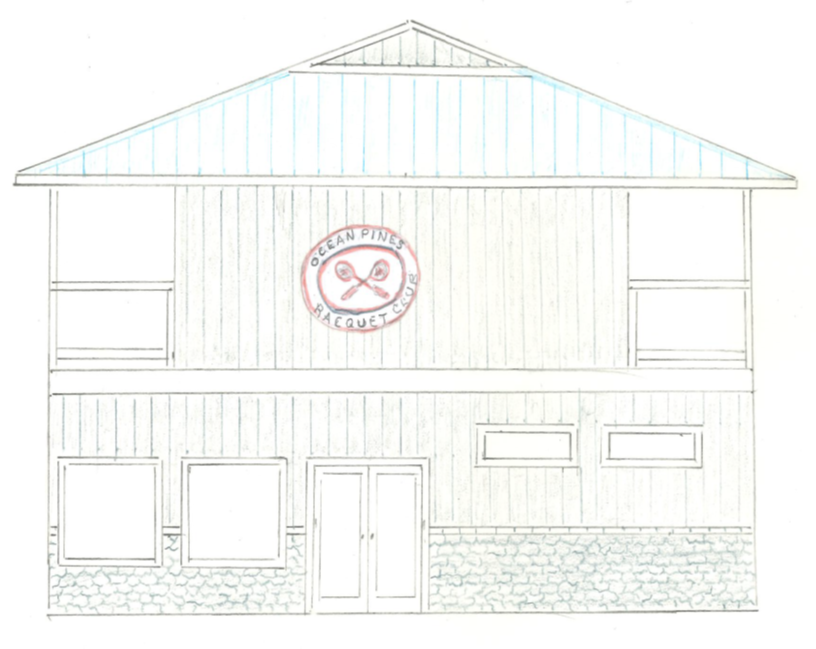 2 Story Design
Free Play (Trials)
Changes recently made to Platform Tennis
Prior year:  Free 14-day trial and free lessons (must be consecutive days)
Current year:  no free court time, but offering two free clinics (on 4/22 and 5/20)
No other amenity, including any of the other racquet sports, offers extended free play
No free lessons nor do the amenities tie up the golf course or the pools for individuals giving free lessons and free amenity time
Amenity director may give tips at times, but are ambassadors for the amenity
New racquet sports manager hired to manage center and to give lessons
Recreation & Parks
2023 Summer Camp is full – 170 campers this year
 
Youth Basketball League – huge success again this year with 130 participants
 
Spring softball began on April 10th

Breakfast with the Easter Bunny was held on April 1st

Spring Celebration and Easter Egg Hunt occurred on April 8th
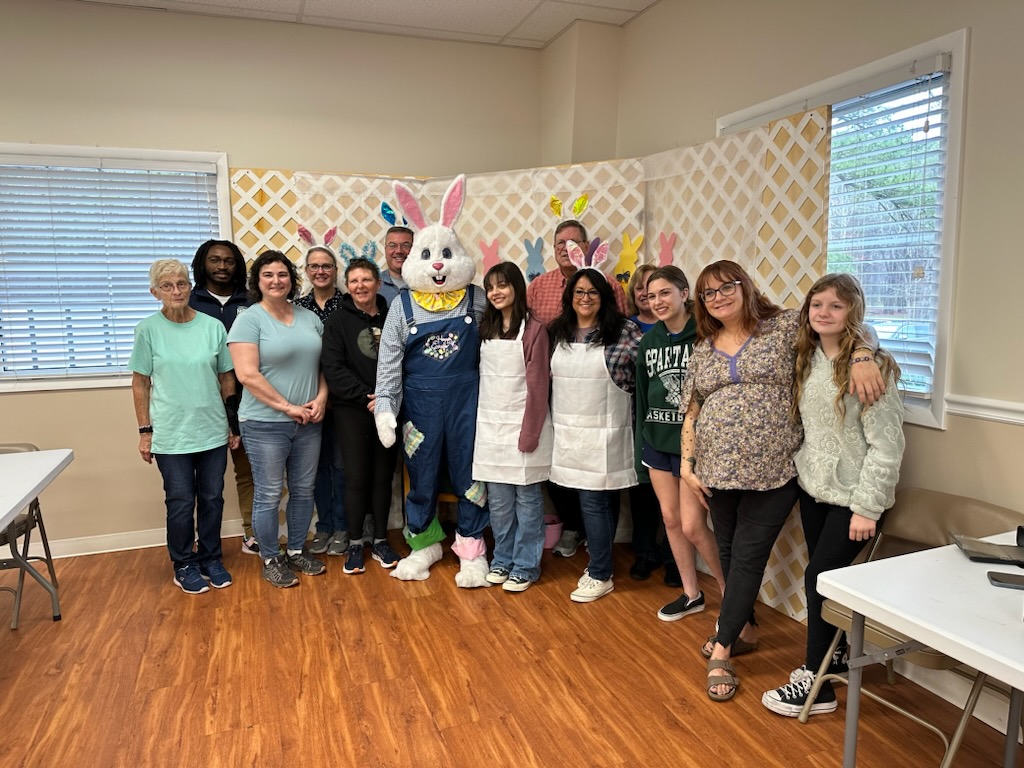 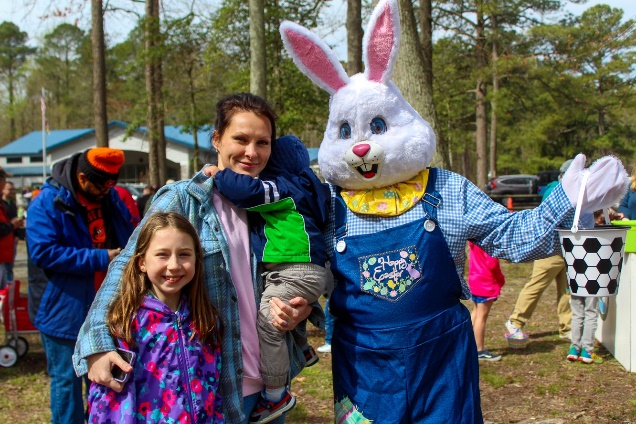 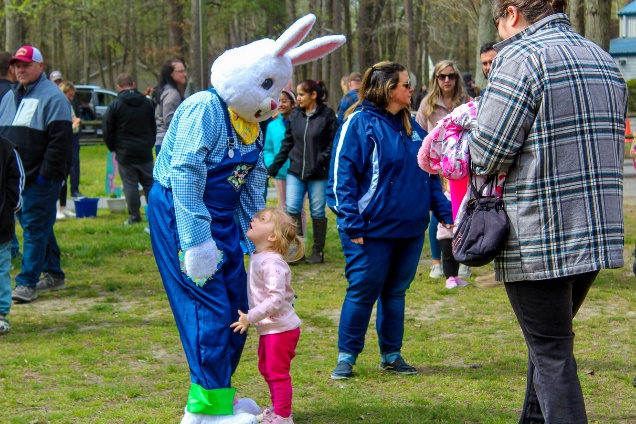 Landscaping
Manklin Racquet Complex, and entrance sign for Spring Opening
Pintail Park in preparation of Arbor Day
Pintail entrance (removing all the old
plantings and signs ) in preparation of 
the new signs
Vets Memorial 
Mulched Cathell Rd. 
Ordered plants for the Golf Course
Planted an additional 10 Cherry 
Blossom Trees, at the North Gate pond 
Sports Core Pool
250 yards of mulch at the Dog Park
Begun landscaping at the Beach Club
Planted 2000 Tulips last fall which are
blooming in multiple places.
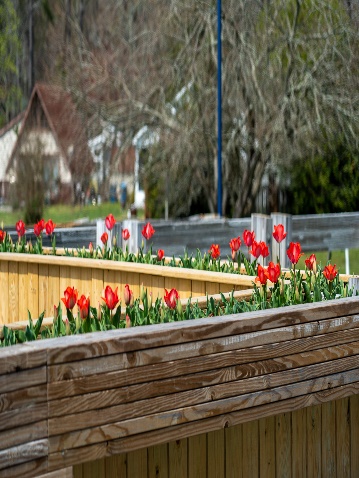 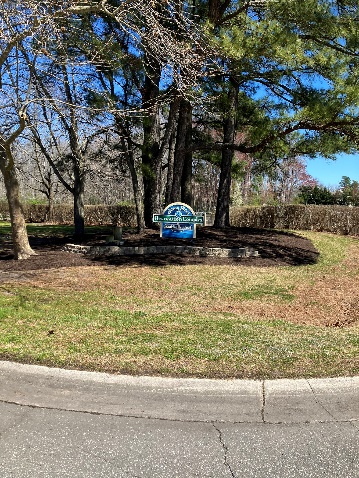 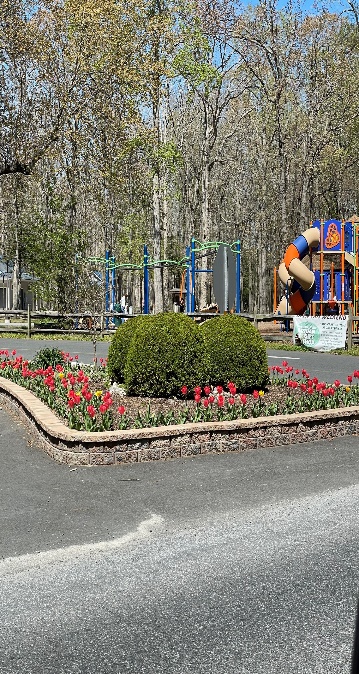 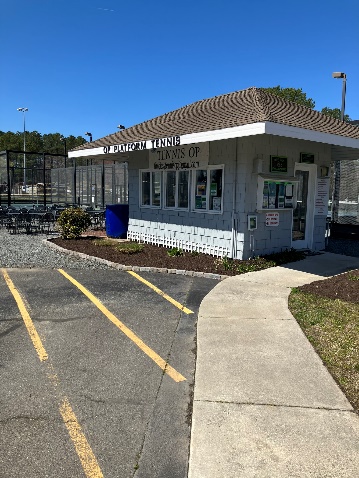 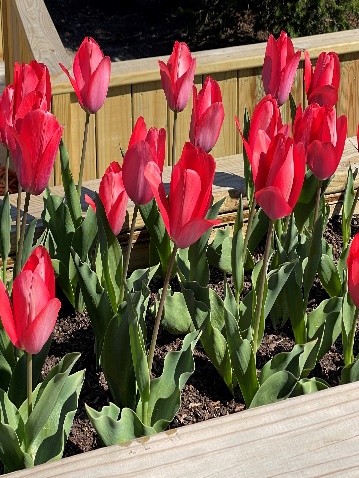 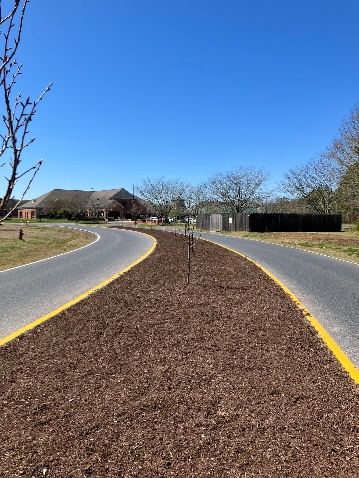 4/14/2023
Matt Ortt CompaniesWhere Are We Today:
Original Contract Executed on August 14, 2019
3 Year Term on Contract with a 4th and 5th Year Added if Year 1 and Year 2 Combined Operating Profit Targets are Achieved
Year 1 was FY20-21 – Original Combined Operating Profit Target of $130,000 (COVID Year, so Extension Achieved via Amendment Executed on August 24, 2021)
Year 2 was FY21-22 – Original Combined Operating Profit Target of $175,000 was Achieved
Year 3 is this Fiscal Year (FY22-23), and Combined Operating Target of $190,000 is Estimated to be Achieved
Based on the Measurable Results Achieved per the Contract and the Contract Amendment, the Term of the Contract has Been Extended:
Year 4 will be FY23-24
Year 5 will be FY24-25
Mailboxes
Mailboxes
Mailbox replacement project began in July 2022
Replacement boxes and pedestals ordered through Salisbury Industries:  $54,953.72
Still conferring with Postmaster to schedule installation of pedestals and mailboxes
Additional 3 parcel boxes and 7 pedestals installed over the past month
Triple Crown Mailboxes
OPA required to provide for new development
Total estimated cost for project - $18,960
Mailbox cluster and pedestals - $13,290
Concrete pad - $3,400
Paving (pull off area for mailboxes) - $2,000 (estimate)
CPI Violation DashboardMarch
Violations (includes legal)
Legal Cases
68 violations initiated in March:  21 maintenance/trash; 1 dangerous tree;     16 no permit; 30 miscellaneous 
Miscellaneous violations includes placement, screening, signs, stop work orders, tents, trailers, unregistered/junk vehicles, and vehicle parking
64 complied out; 156 remain open (includes the 50 violations in legal)
48 maintenance/trash; 2 dangerous trees; 42 no permit; 64 miscellaneous
73 violations in north; 83 in south
Work OrdersMarch
86 work orders initiated in March:  5 bulkhead; 17 drainage;                              12 grounds/landscaping; 15 roads; 3 signs; 34 general maintenance
Majority still open in drainage (42):
15 – over 30 days; 11 – over 60 days
Average 1-4 work orders a day to complete depending upon severity
Customer Service Dashboard(from info@oceanpines.org)March
Addendum
Park Maintenance
BAINBRIDGE PARK Cut grass, weed control around playground equipment, Power wash as needed, drag and add stone as needed in parking area and driveway, ditch maintenance and mulch around playground equipment. 

BRIDGEWATER PARK Mulch around playground equipment, power wash as needed, weed control around equipment , cut grass, stone in parking lot and drive as needed and ditch maintenance (wetlands around this park. )

DOG PARK Mulch, weed control around fence, cut grass and drainage ditch in front of area. (Limited because of location on what can be done to this area.)

HUNTINGTON PARK Cut grass, stone dragged and added as needed to drive and parking area, mulch around playground equipment , power wash as needed, weed control along fence and drainage maintenance on three sides of this park.
 
MANKLIN MEADOWS PARK Cut grass, weed control, mulch around playground equipment, Power wash as needed, stone in drive and parking lot as needed.
Park Maintenance
PINTAIL PARK Cut grass, weed control, Landscaping community garden area in park, Mulch and landscape stone, stone dust walking trail, removing invasive plants from wetland ponds , maintenance to gazebo as needed and stone in parking lot as needed. 

ROBIN HOOD PARK Cut grass, weed control along fencing, playground mulch around equipment, power wash as needed, stone dust /mulch on walking trail ,painting of basketball court as needed, replacement of nets as  needed and stone in driveway and parking lot.

SKATE PARK Cut grass, weed control, clean as needed.

SOMERSET PARK Cut grass, weed control, Mulch around playground equipment, Stone in both entrances and parking lot as needed, power washing as needed, stripe field for soccer and drainage maintenance on the ditches, two sides of park.
Park Maintenance
SWIM & RACQUET CLUB PARK Cut grass, weed control ( after we notify resident with pet that has reaction to the chemicals,) Stone dust on walking trail, painting of curbs and lines in parking lot as needed, maintenance to dock as needed, painting of the basketball court as needed, maintenance to fences around the tennis courts and painting and sealing as needed. 

TERNS LANDING PARK also Stacy Court in this area, cut grass, weed control, maintenance on gazebo as needed, clam shells in parking lot as needed, mulch of landscape areas

WHITE HORSE PARK cut grass, weed control, mulch playground equipment, stone dust walking trial around boat ramp and back, stone in parking lots, graded and added as needed, power wash equipment as needed, limb up the trees for farmers market as well as fall craft fair. Included in this area is the boat ramp where we cut grass, weed control and driveway and parking lot stone as needed.
Park Maintenance
VETERANS MEMORIAL cut grass, weed control, landscaping, stone dust walking trail, installation and repairs to benches, stone dust around the south gate pond walking trail, stone in the parking area and road to this area as needed, (we also cut and do landscaping and weed control in the large field in front of memorial as well as trim around pond for fishing events. 

All these parks have picnic tables that we maintain, we trim and remove trees as needed as well as pick trash up in them all 3 times a week which includes branches.
Financials
“Flash” Preliminary Estimate for Month of March 2023
“Flash” Estimate for Month of MarchFavor/(Unfavorable) vs. Budget (in 000’s)
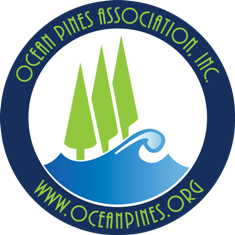 Treasurer’s ReportMonica Rakowski
Cash & Short-Term Investments
Activity for Month of March (estimated)
As of March 31, 2023, the Association had approx. ~ $14.4M in cash
Cash increased ~ $0.5M from the same time period last year
Cash decreased ~$1.4M from February 2023
$7.1M invested in CDAR’s
Remaining $7.3M in Insured Cash Sweep, Money Market and Other Operating Accounts
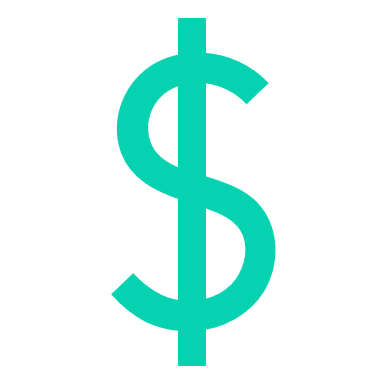 Members wishing to make comments must state their name and address.
Public Comments
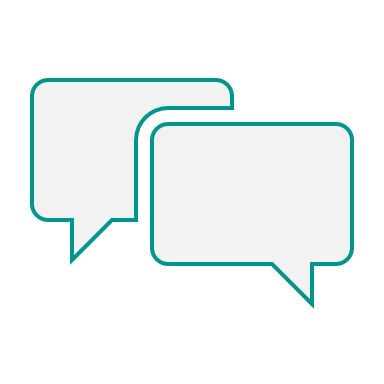 Capital Requests
Capital Requests

Golf Maintenance – Hydro Designs Inc. 

Requesting authorization to go forward with staff recommendation of $20,550.00 for irrigation system design.
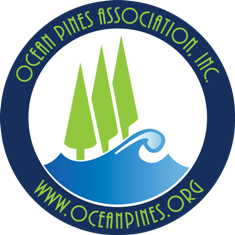 Adjournment